Фотоотчёт по проекту   «Великой победе Слава» Средняя группа №10  «Мишутки»
Праздничный уголок
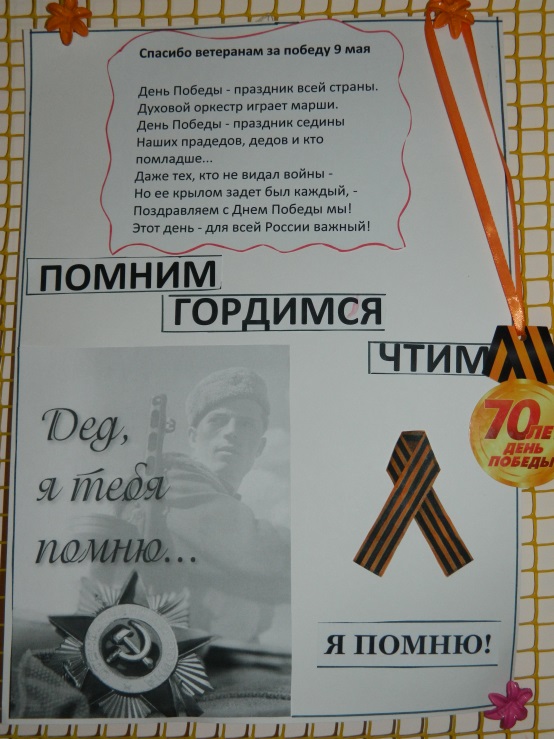 .
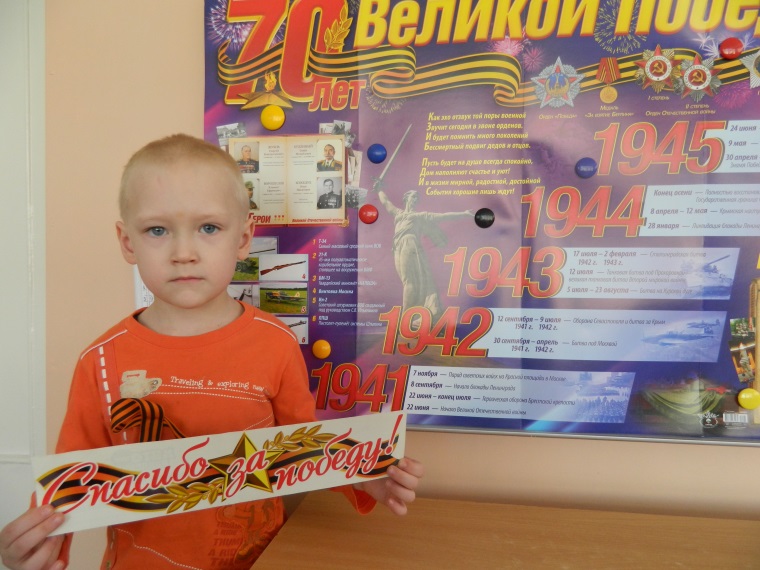 Наши голуби мира
Открытки ветеранам
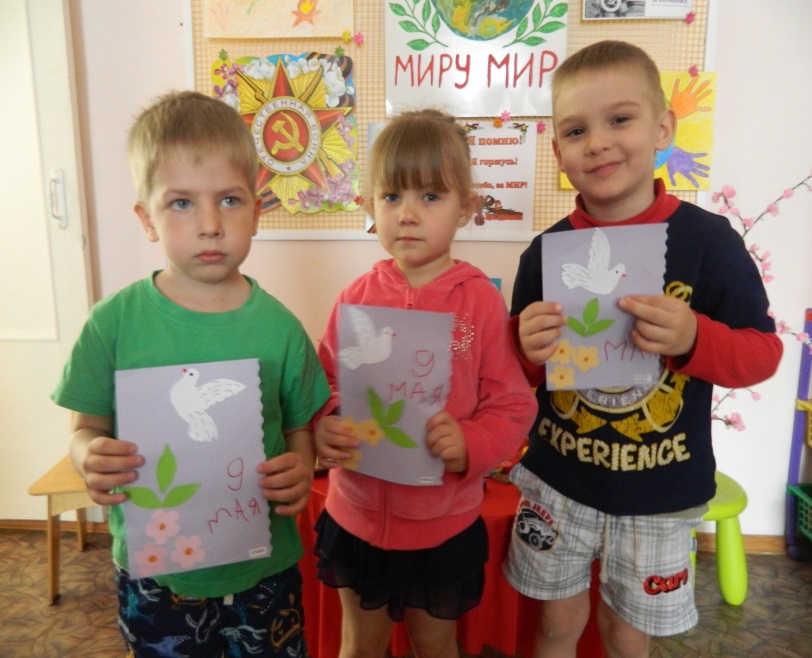 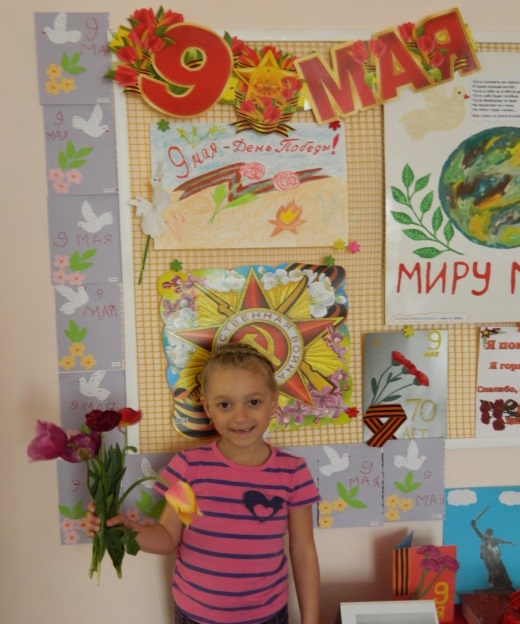 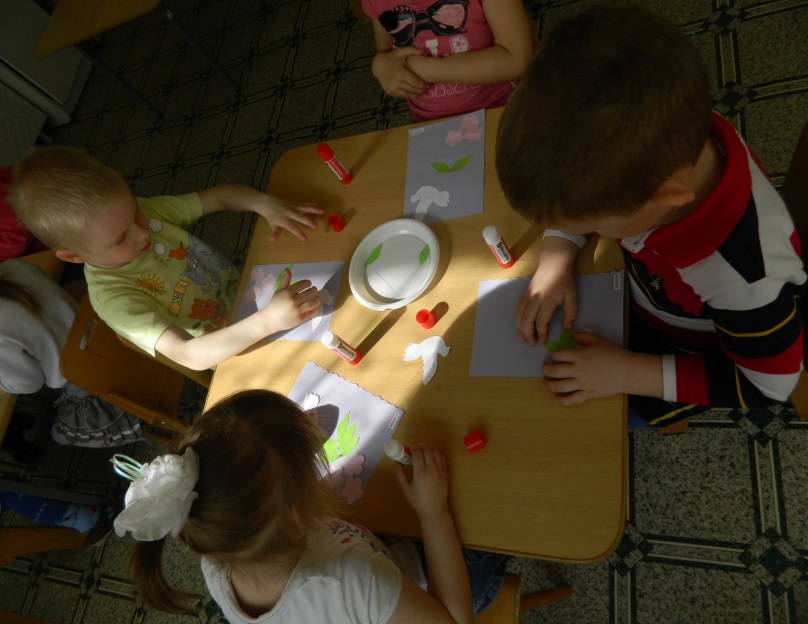 Военная техника
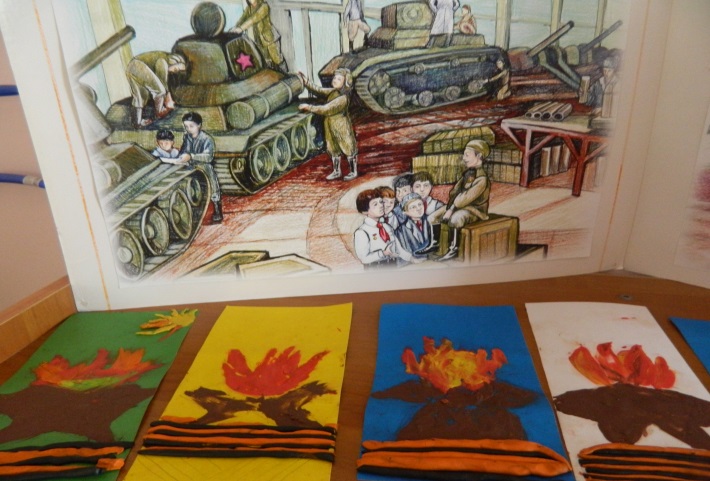 Совместные работы детей и родителей
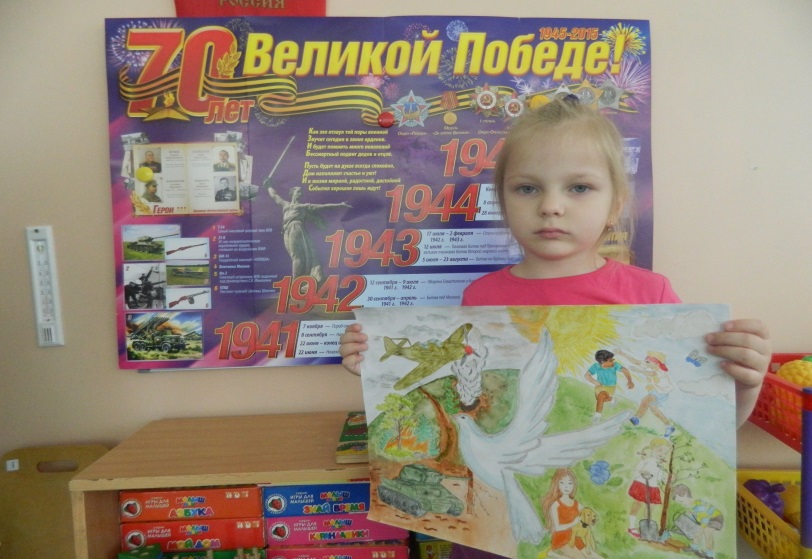 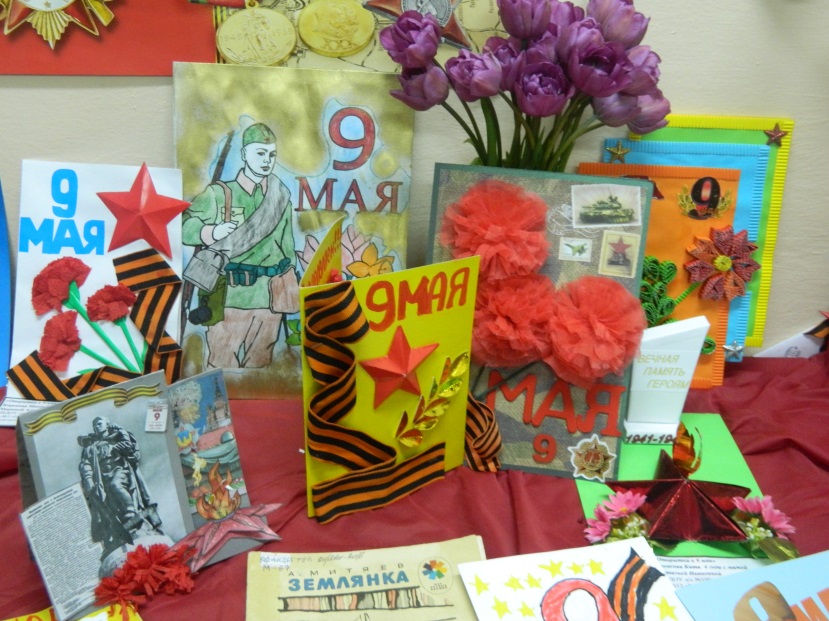 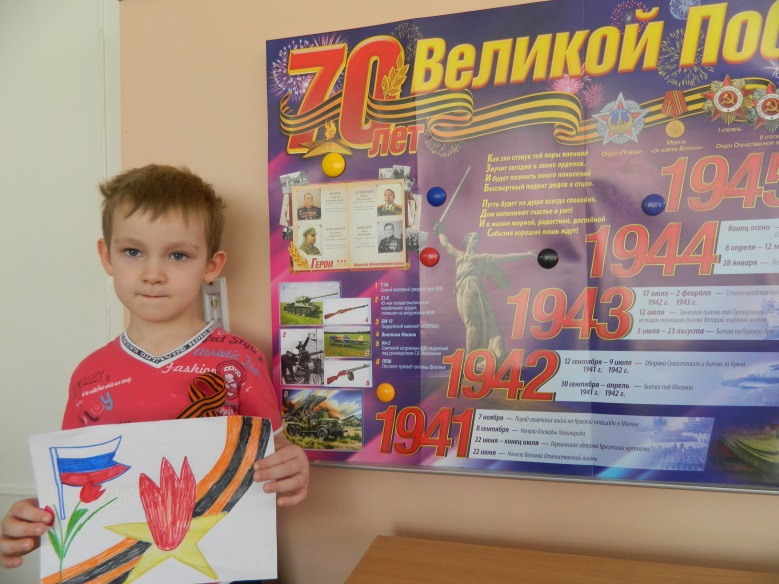 Экскурсия в библиотеку
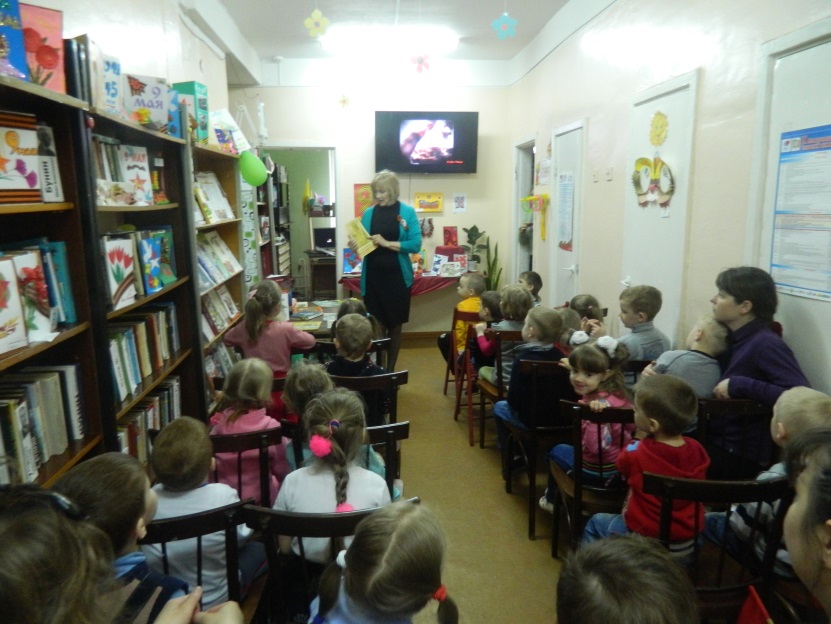 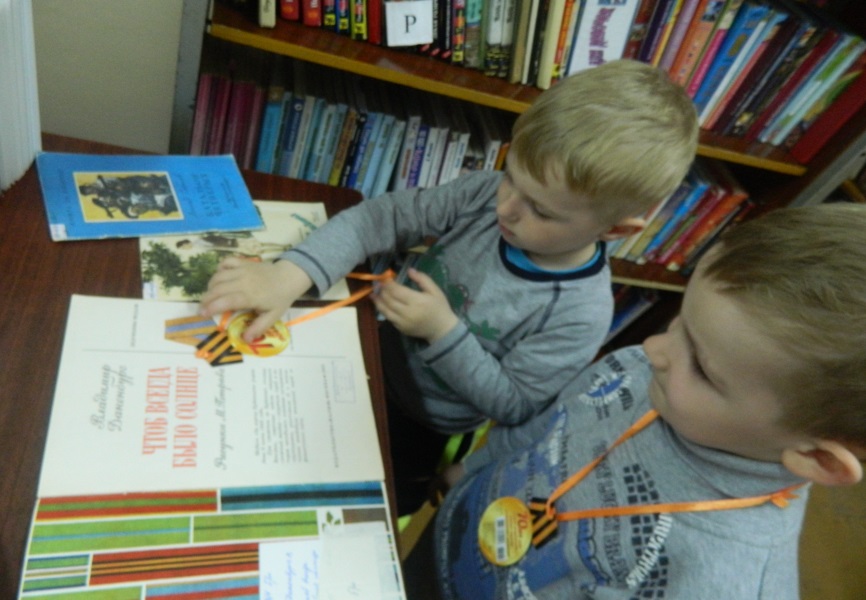 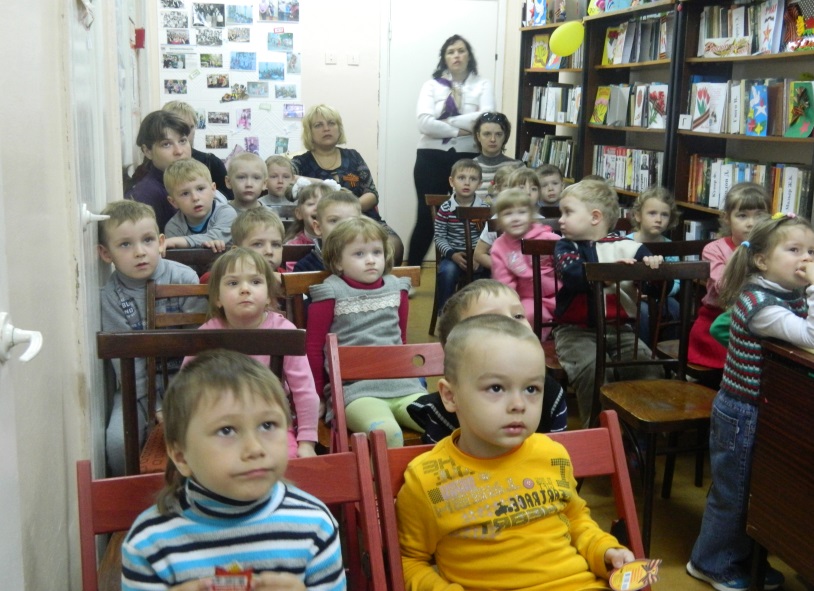 Встреча с ветераном ВОВ
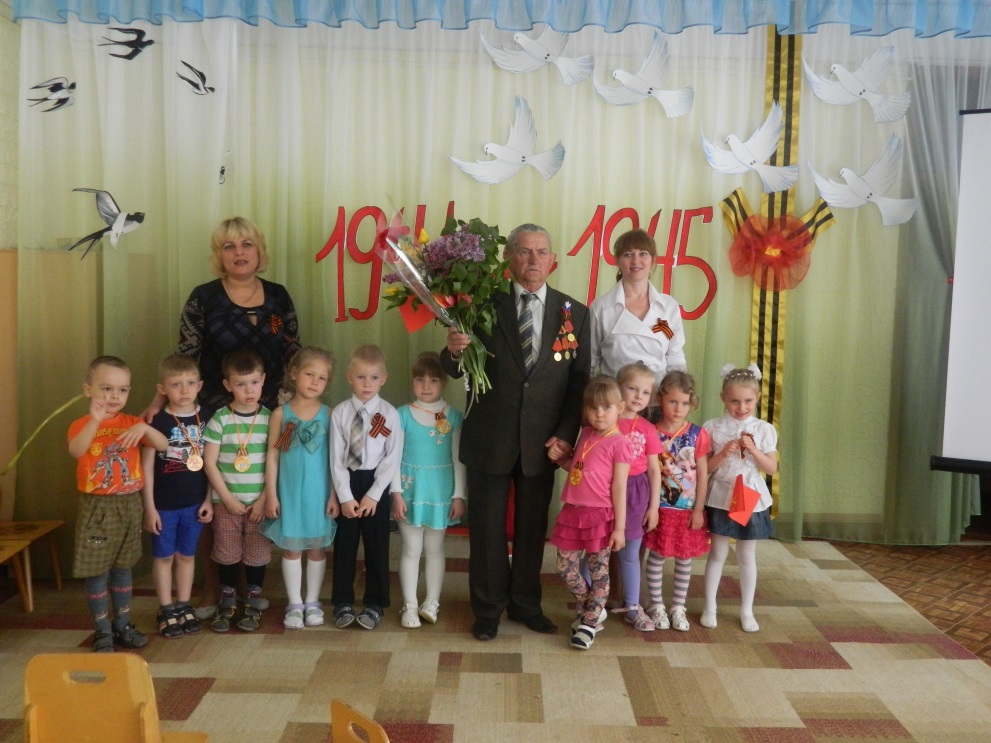 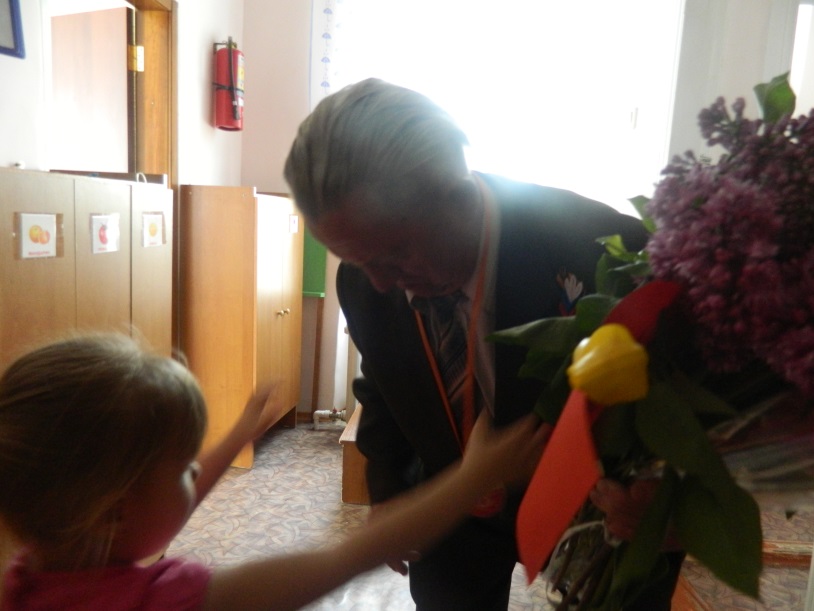 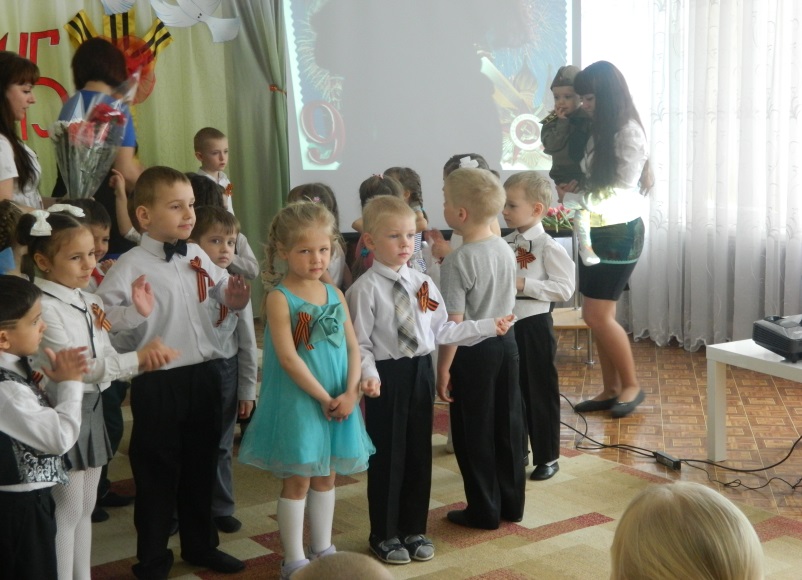 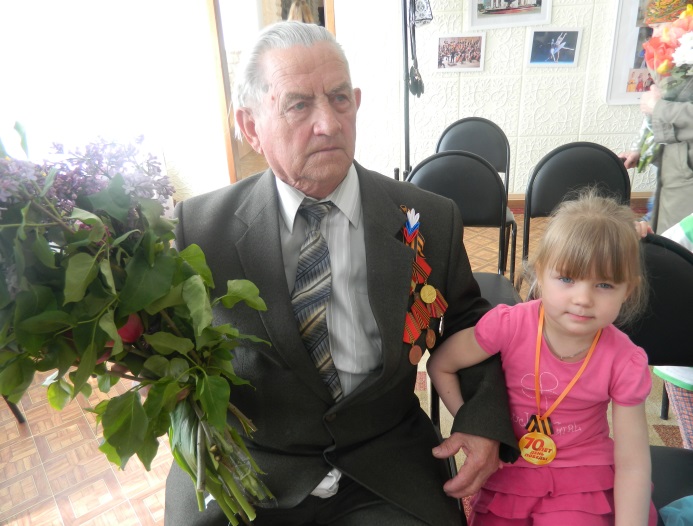 Мы помним, мы гордимся...
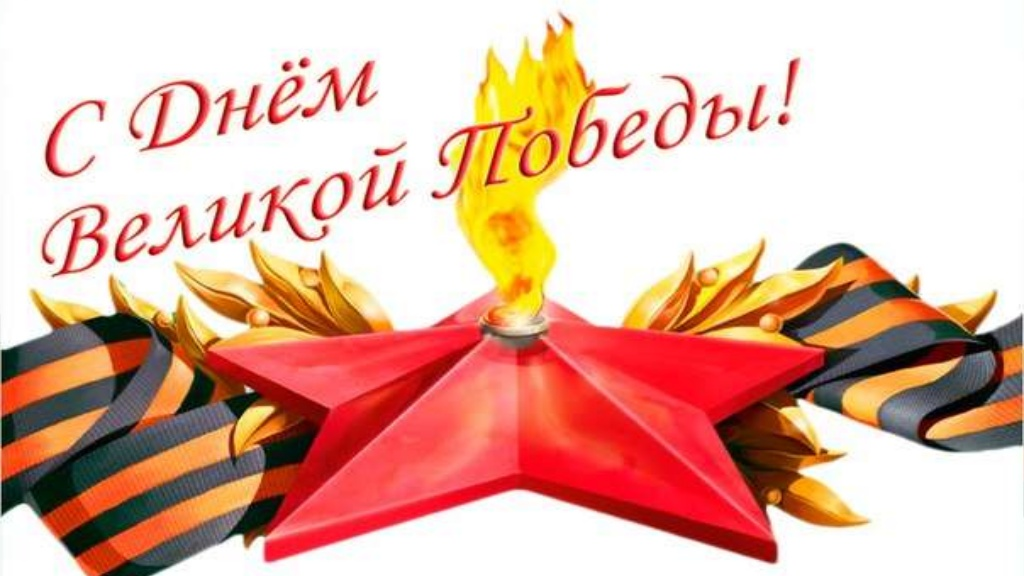